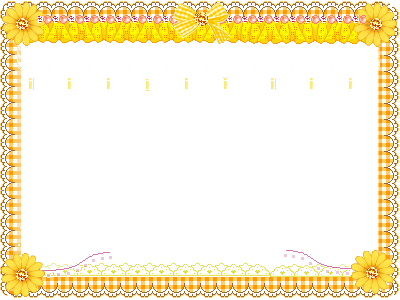 МЕБЕЛЬ
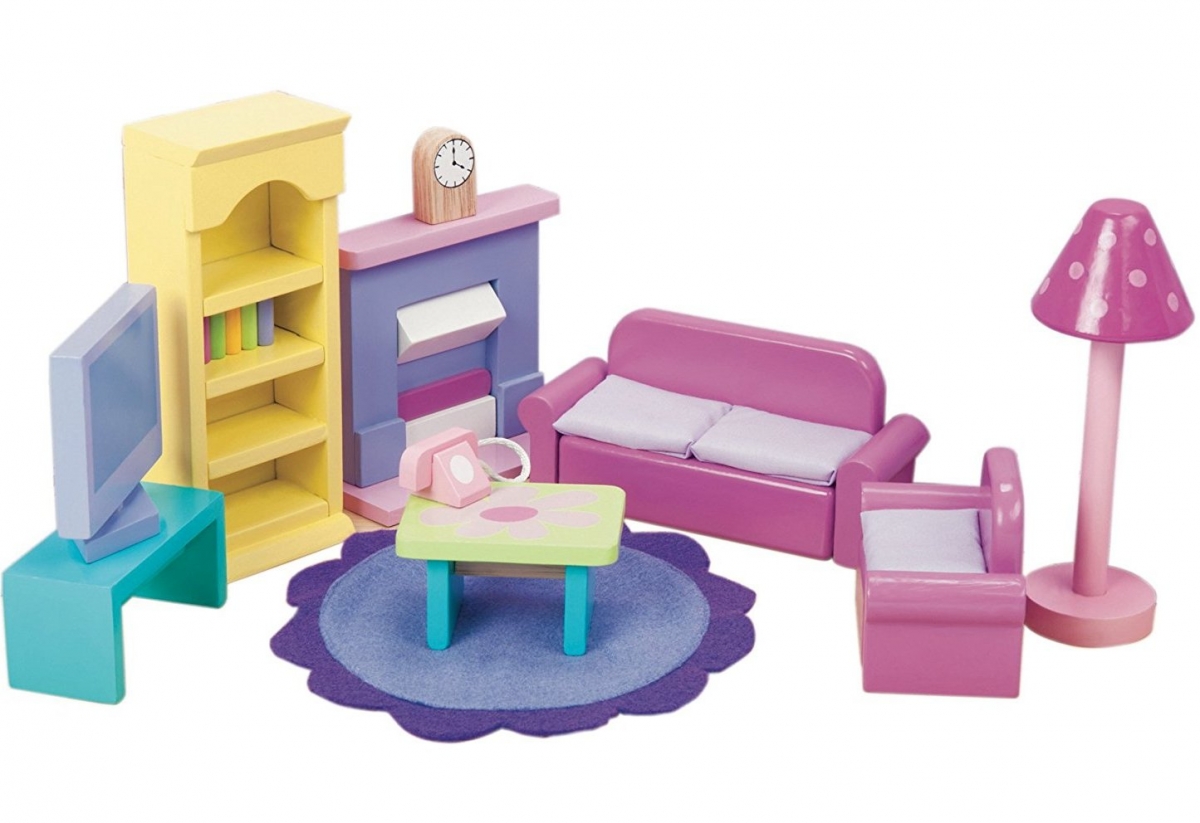 Презентация к НОД  по ознакомлению с окружающим 
в средней группе
Подготовила: Соларева Г. И.
МБДОУ № 55 «Хрусталик»
г. Керчь 2019 г.
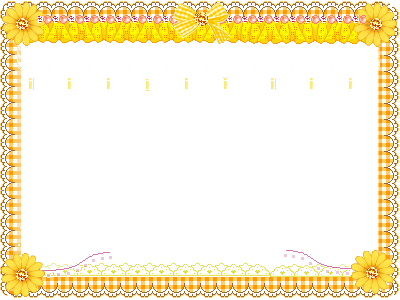 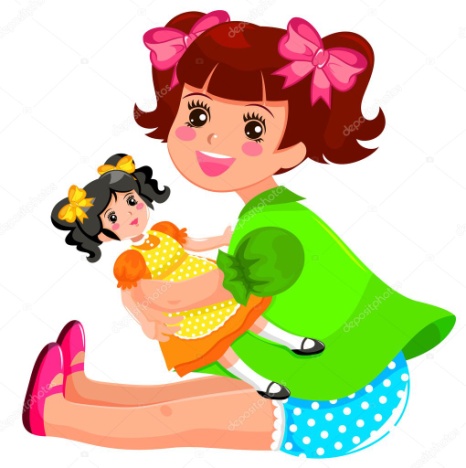 Хозяина приветствую я "Гав!",
Пойдем гулять! 
Не прячь одежду в...
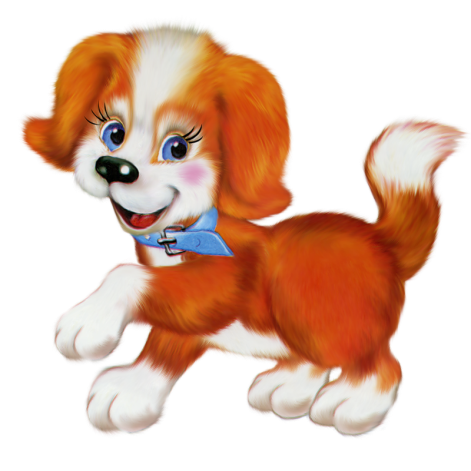 Алена уложила куклу спать
В игрушечную мягкую...
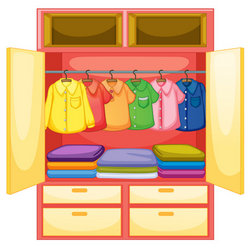 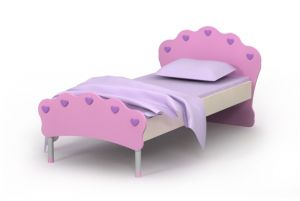 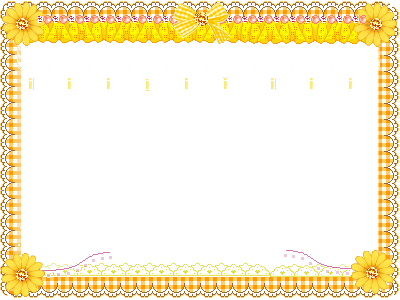 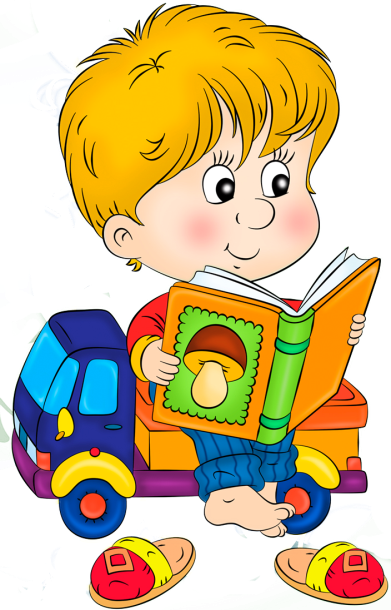 Смотреть картинки 
в книжке интересно,
Присев на мягкое 
со спинкой ...
Пушистый Васька 
плут и хулиган -
Стащил сосиску, 
лег на мой ...
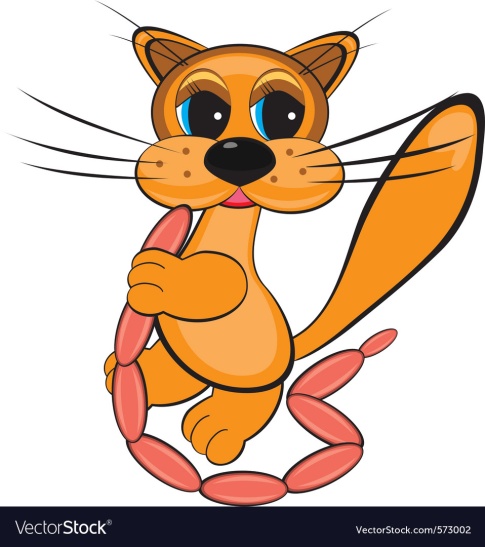 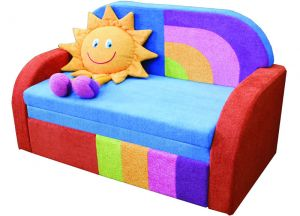 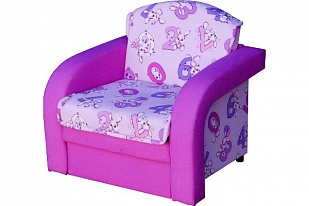 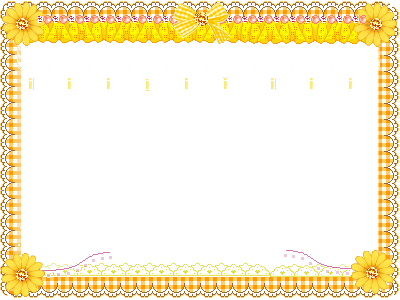 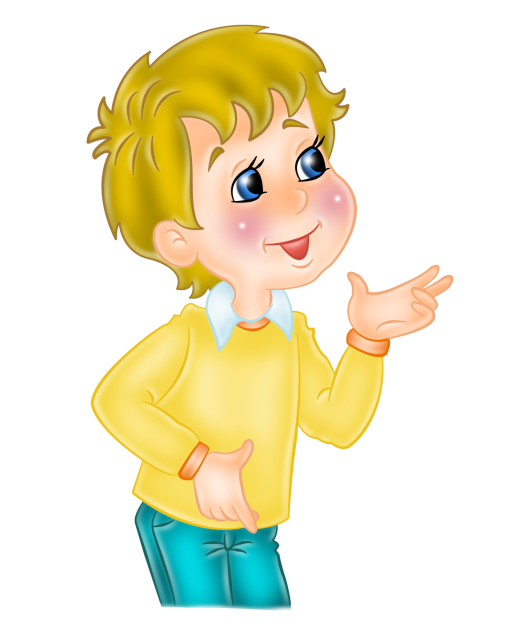 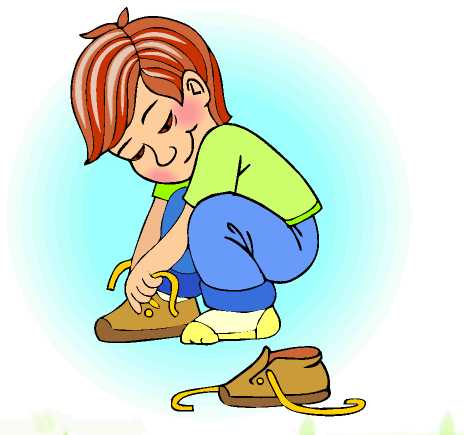 Мебель для отдыха 
и для труда,
Ножки четыре, 
устойчив всегда,
Можно присесть 
на полезный предмет,
Как называется он?
Ботиночки Егорушка обул,
Присев на небольшой 
со спинкой ...
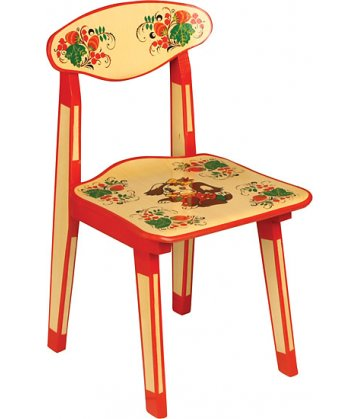 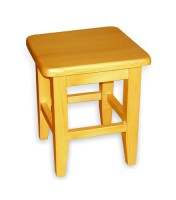 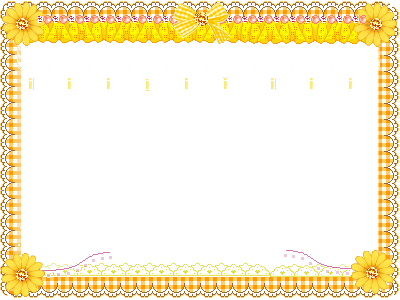 Как делают мебель?
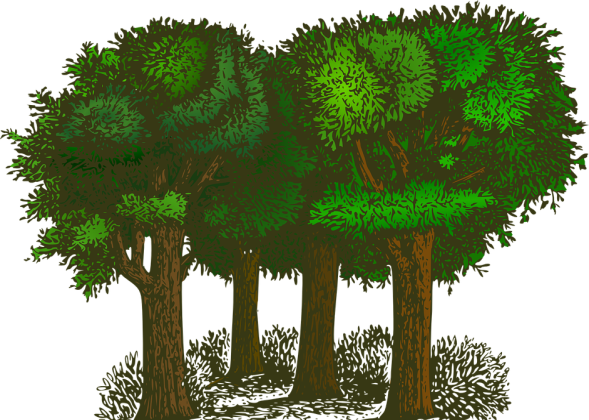 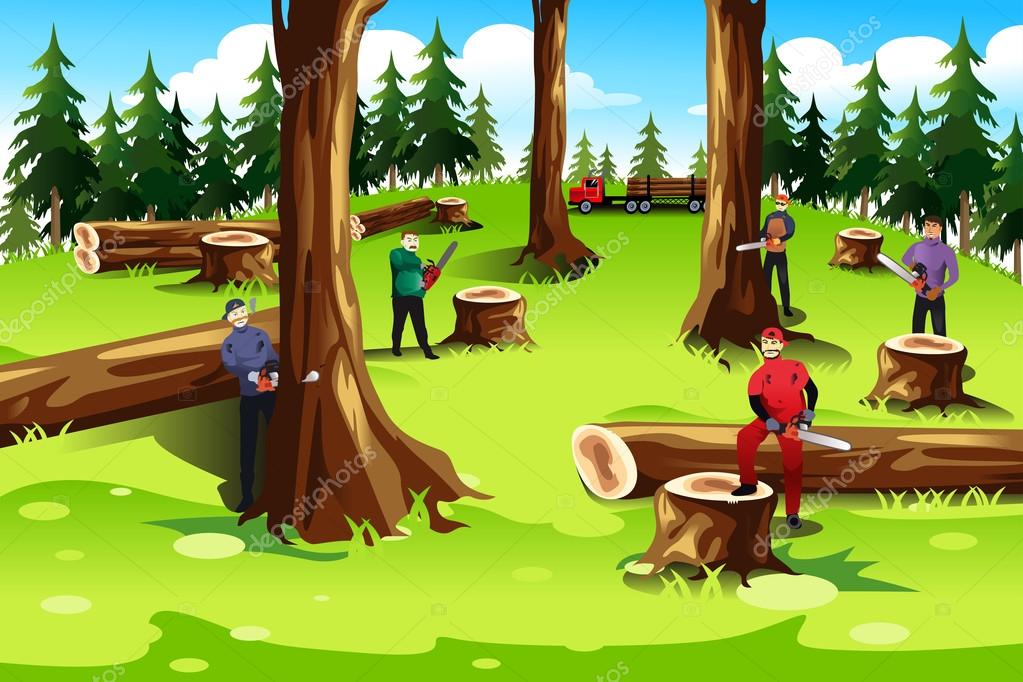 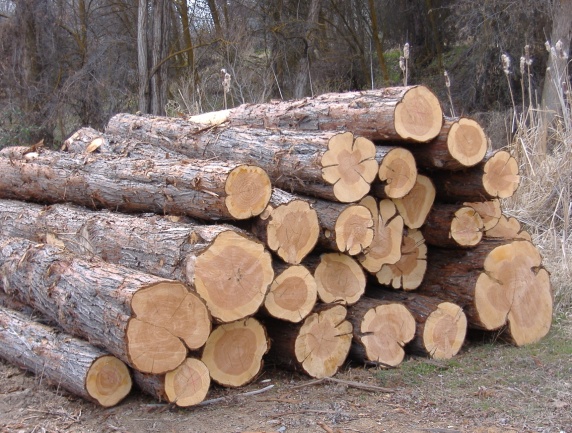 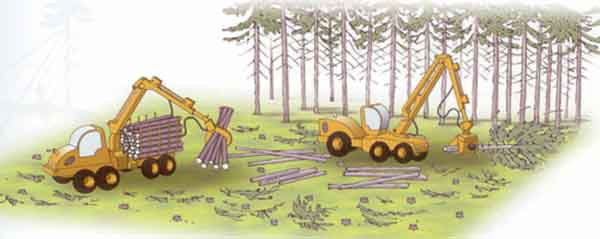 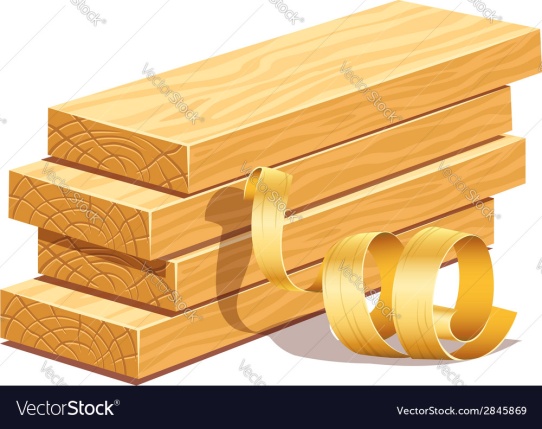 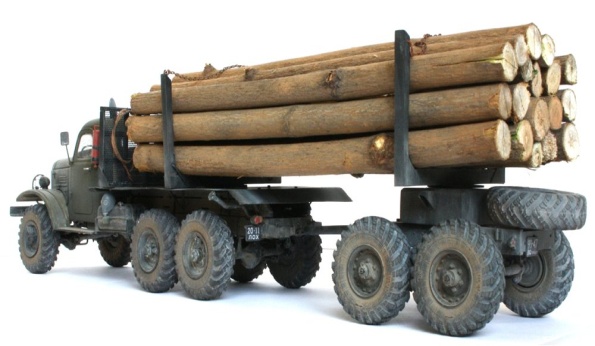 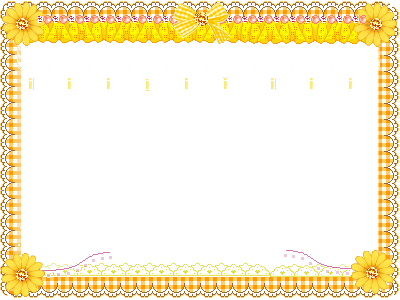 Как делают мебель?
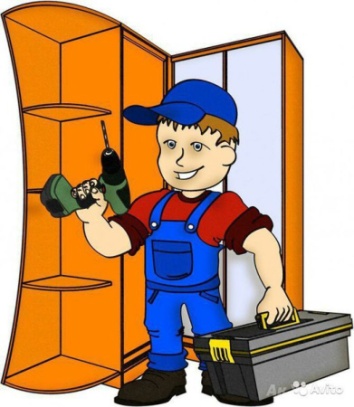 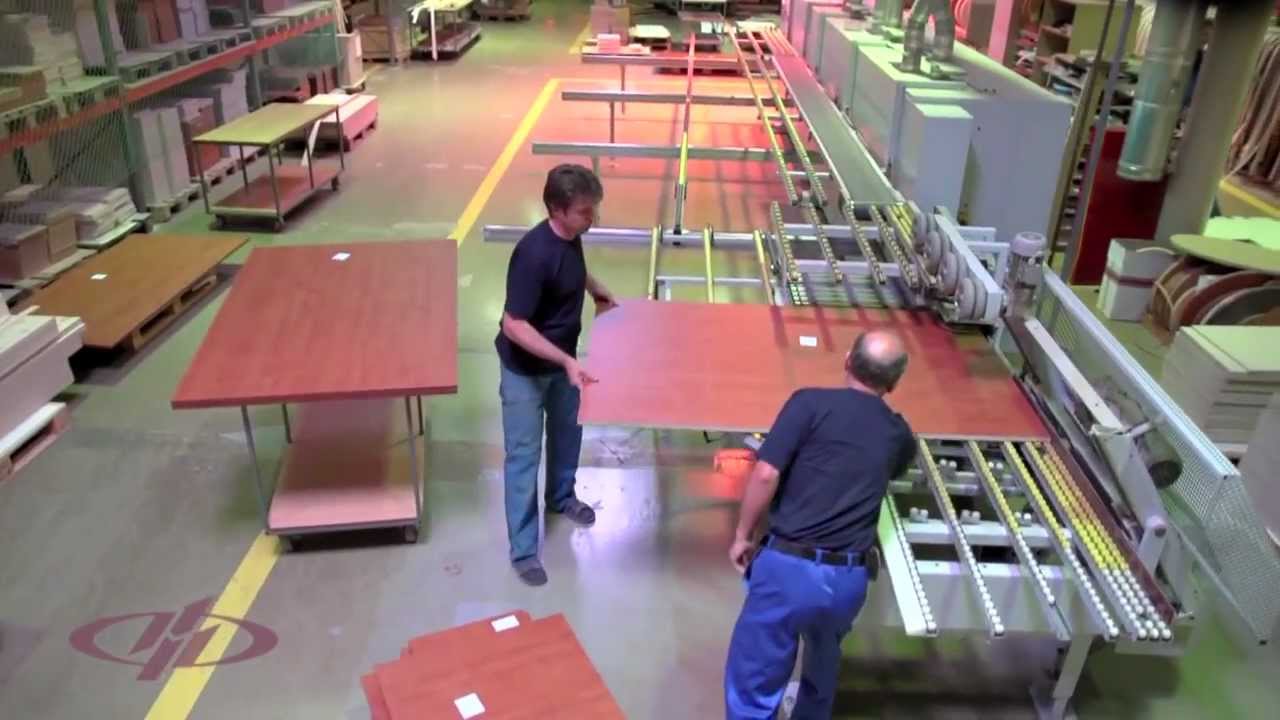 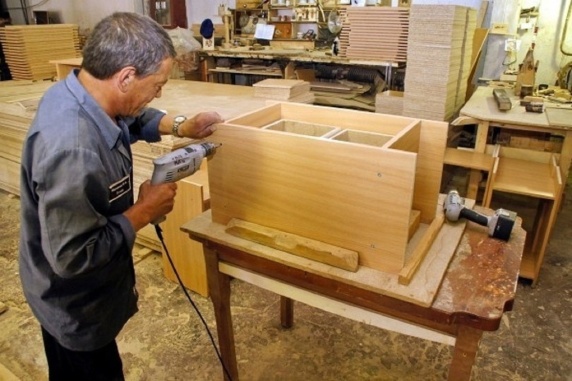 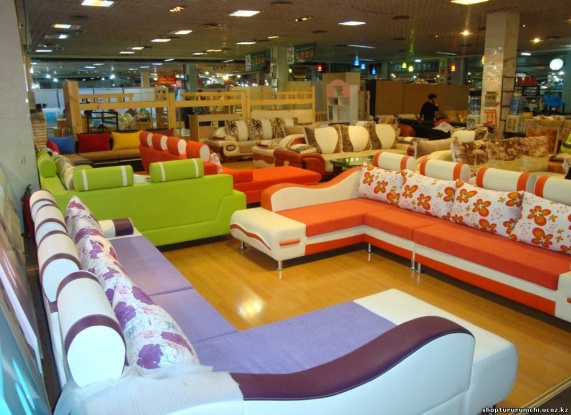 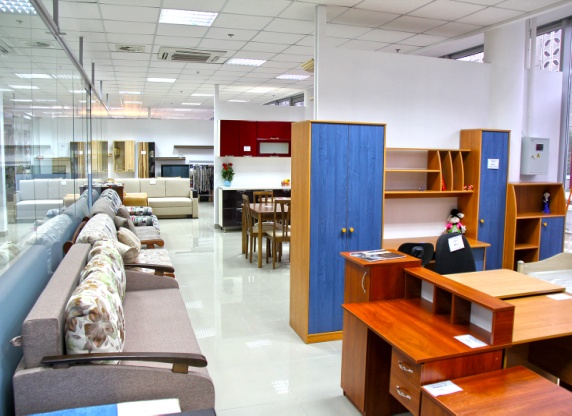 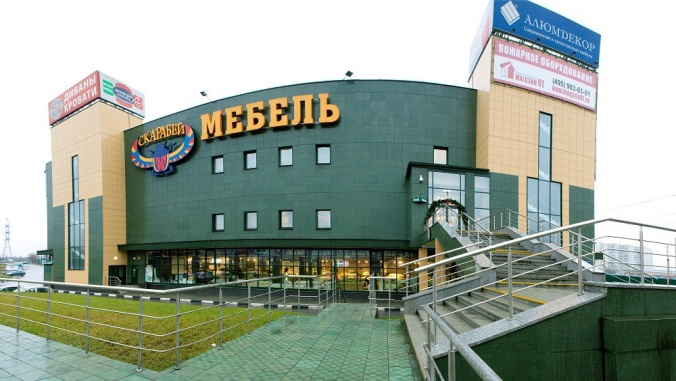 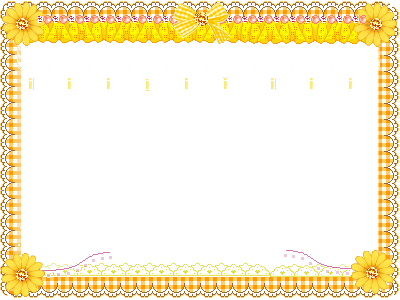 Дидактическое упражнение «Скажи,  какие бывают столы и шкафы?»
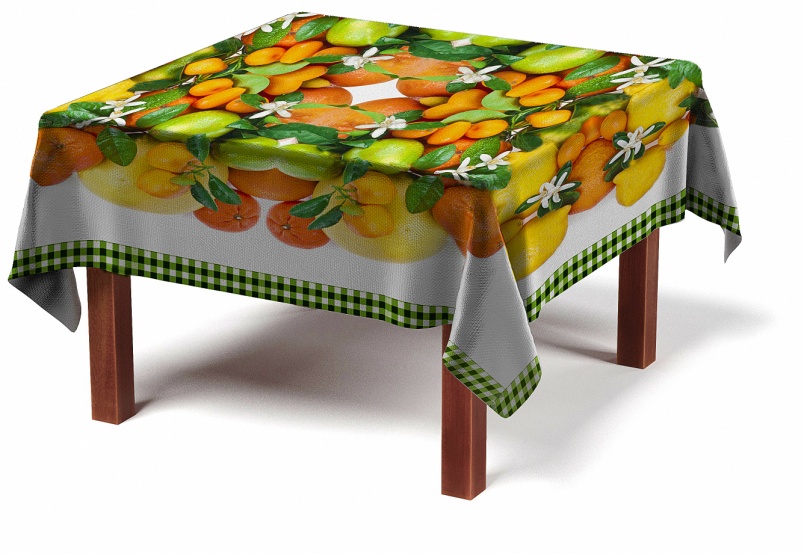 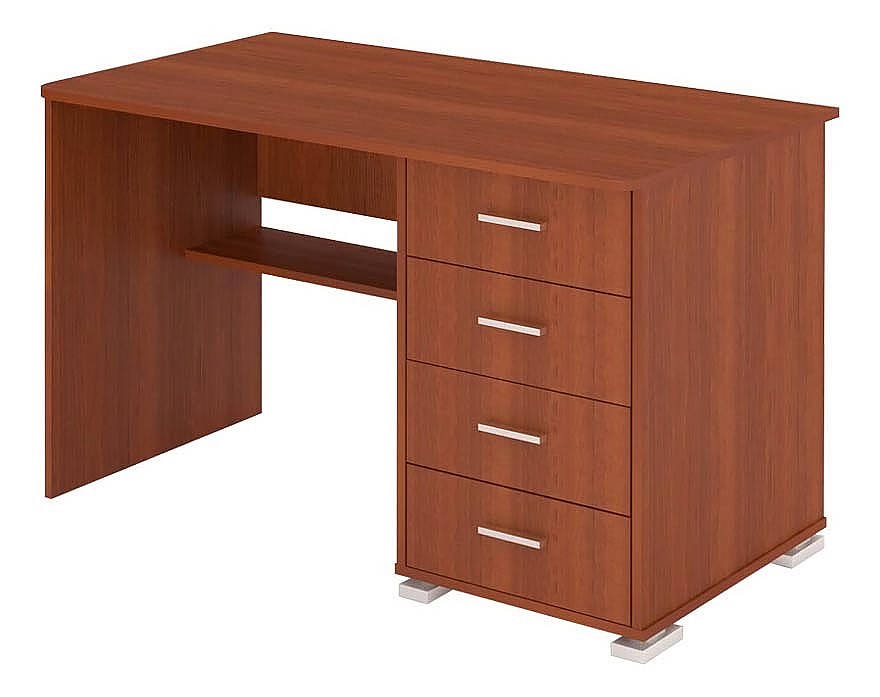 Обеденный стол
Письменный стол
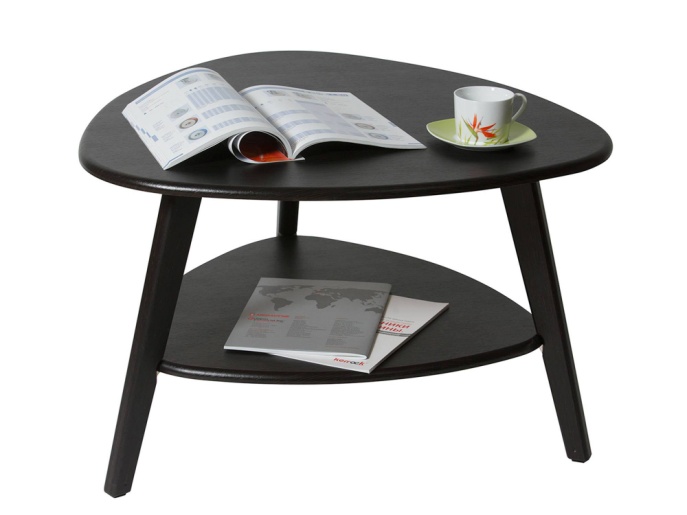 Журнальный стол
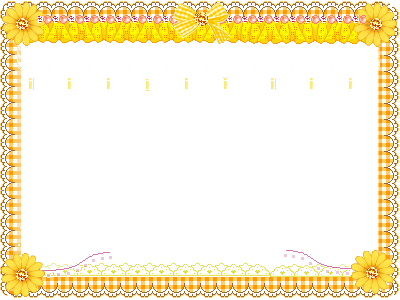 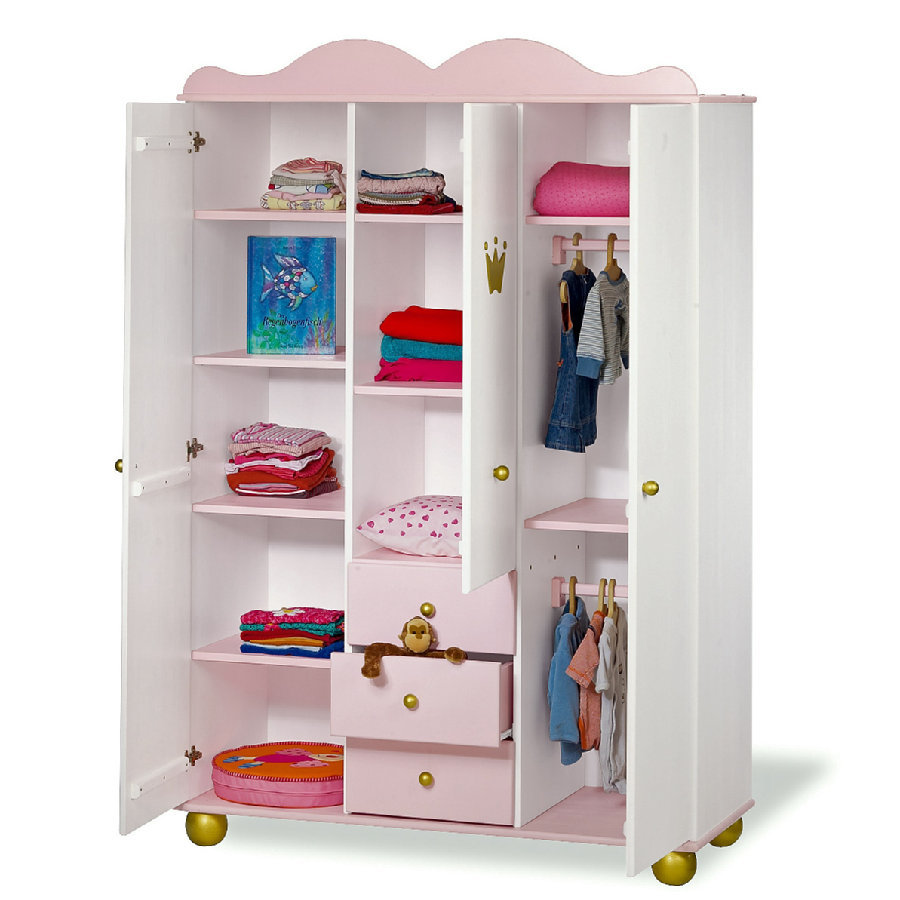 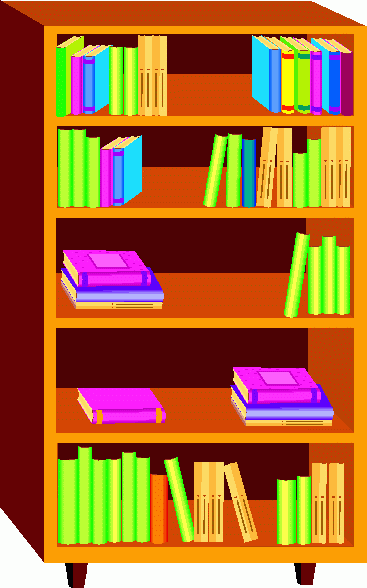 Книжный шкаф
Платяной шкаф
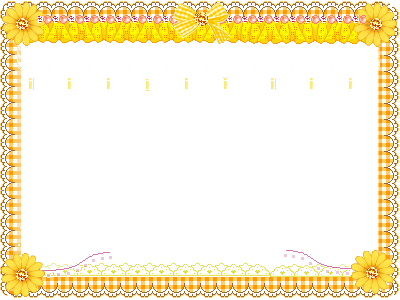 Дидактическое упражнение «Из каких частей состоит…»
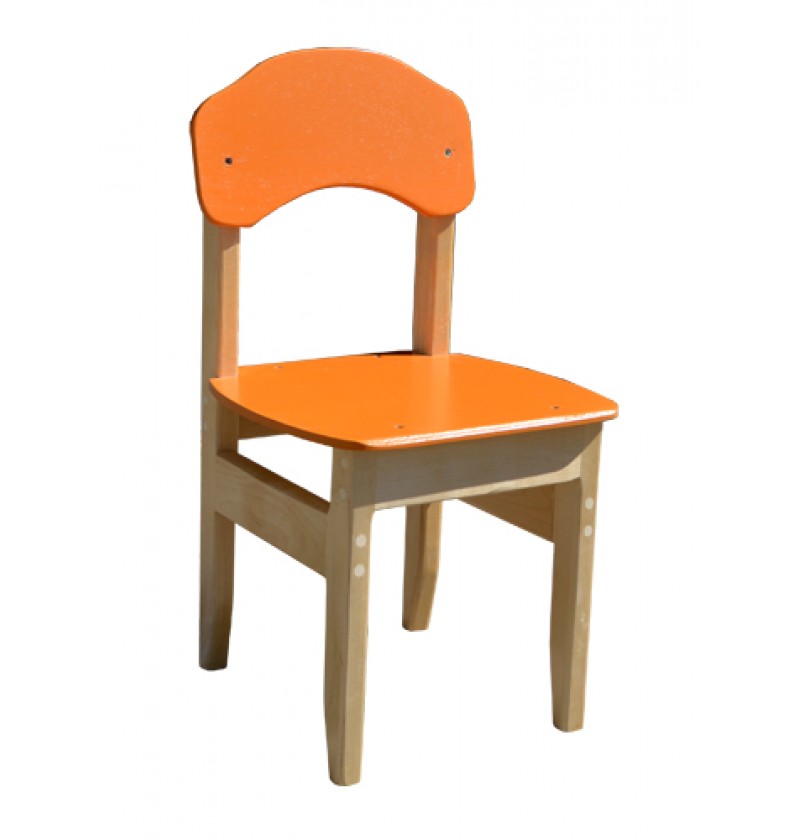 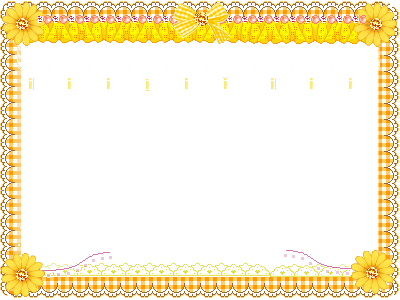 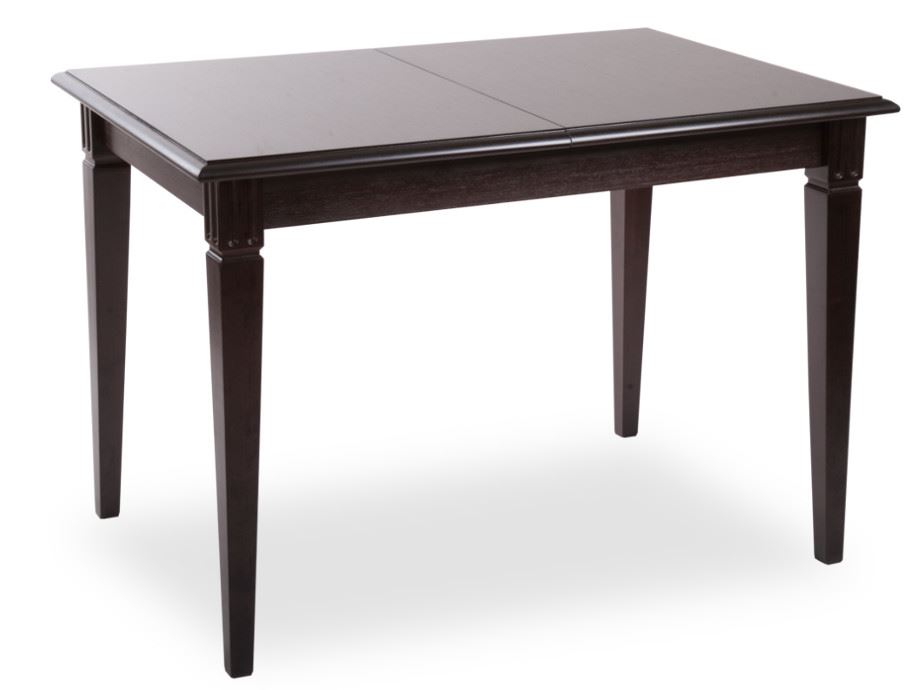 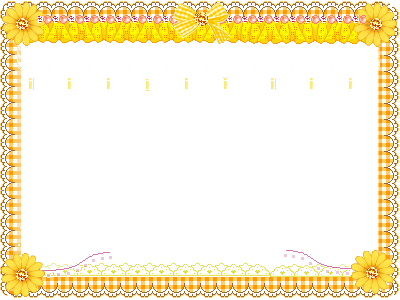 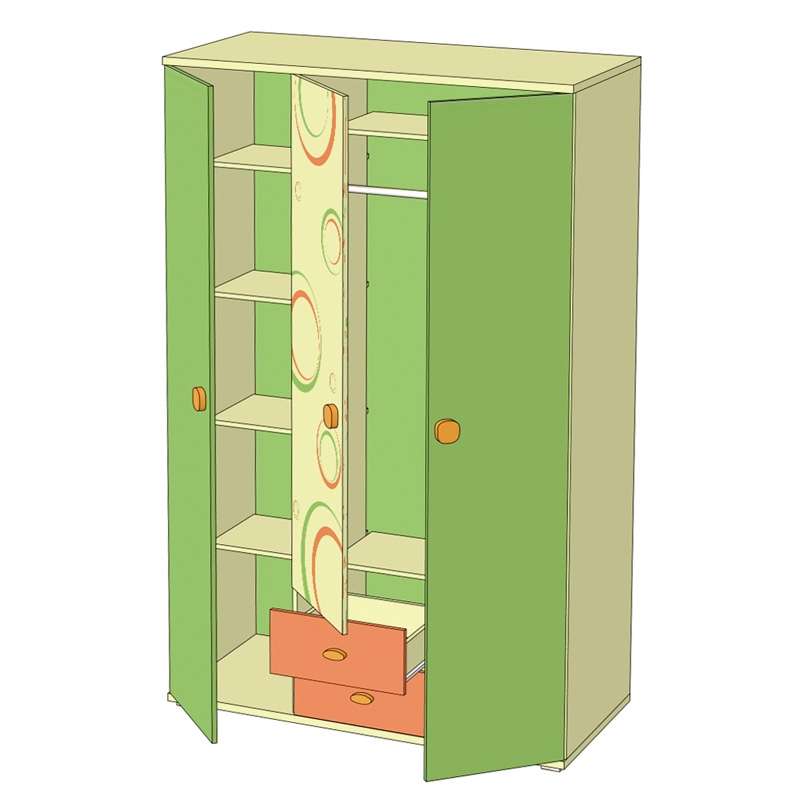 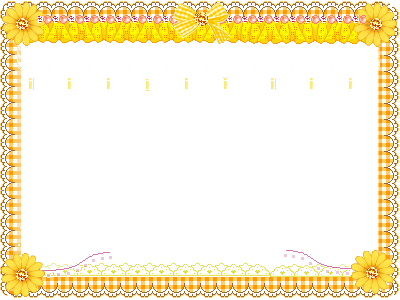 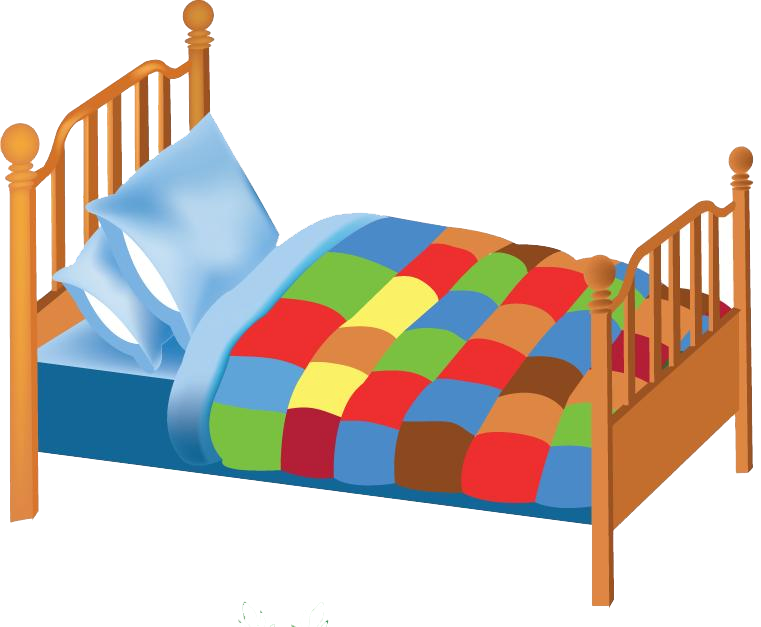